Министерство образования Республики КомиМуниципальное бюджетное общеобразовательное учреждение «Лицей № 1 г. Инты»Организация научно-исследовательской работы учащихся
Зам. директора по УР, учитель химии МБОУ «Лицей № 1 г. Инты»

Петрова Валентина Григорьевна

 г. Инта   2012 год
Что дают продуктивные исследования школьнику ?
Изобретения
Новые технологии
Научные открытия
Навыки мышления
Информационный «голод»
Функциональный навык исследования
Petra       scandali?
Petra  scandali?
Исследовательский
 тип  мышления
НОРМЫ ЭТАПОВ ИССЛЕДОВАНИЯ
Постановка проблемы;
Изучение теории,  связанной с проблемой;
Выдвижение гипотезы исследования;
Подбор методик и овладение ими;
Сбор собственного материала;
Его анализ и обобщение;
Собственные выводы;
Презентация выполненного исследования в      выбранной форме.
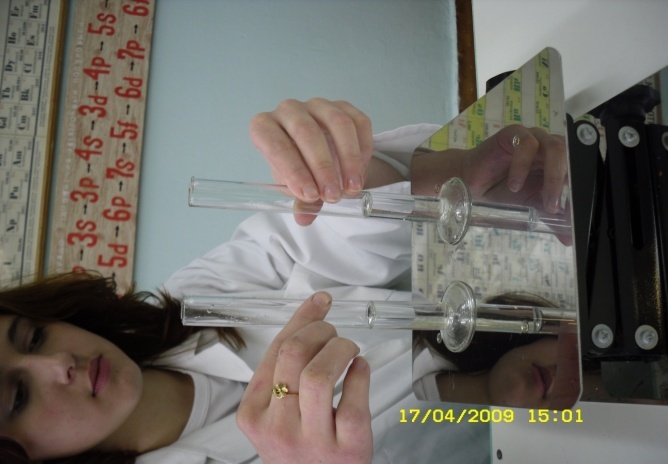 Кабинет химии- полигон для     испытаний
«Сформулировать проблему – это уже наполовину ее решить»     (А. Эйнштейн)
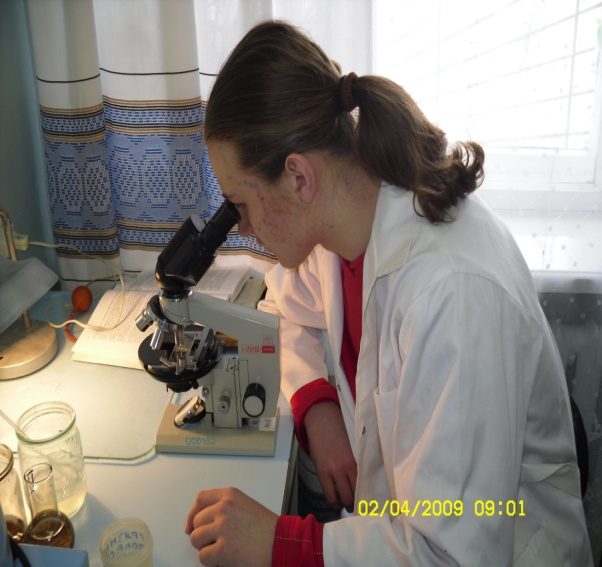 Учащиеся сами становятся авторами идеи для  исследования       
( после  урока по теме 
«Методы    очистки  воды»)
«Очистка сточных вод города Инты»
Исследование состава  активного ила
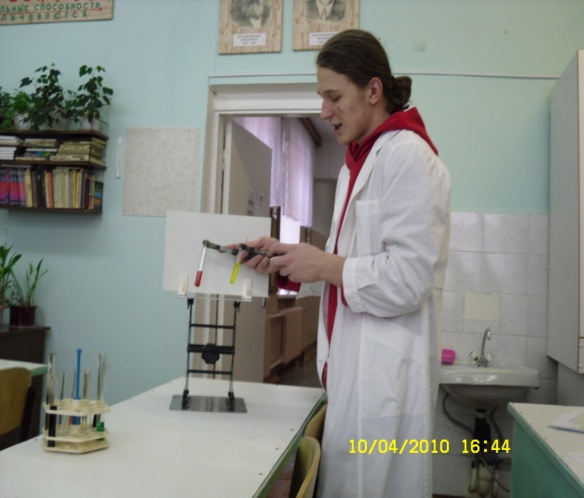 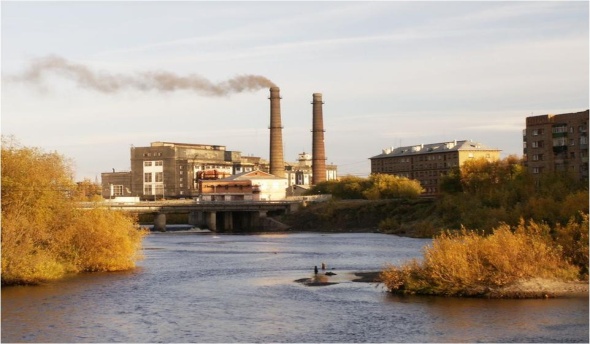 Химический анализ   воды
Экономика
Выдвижение гипотезы исследования –   обычно вызывает затруднения
После изучения состава почвы в разных районах города: 
 связь с урожайностью картофеля
 удобрения должны повлиять на урожайность 
 лучшее – ил, (навоз, птичий помет, минеральные удобрения)
внесение песка - лучше аэрация - клубни    крупнее    и   т.  д.
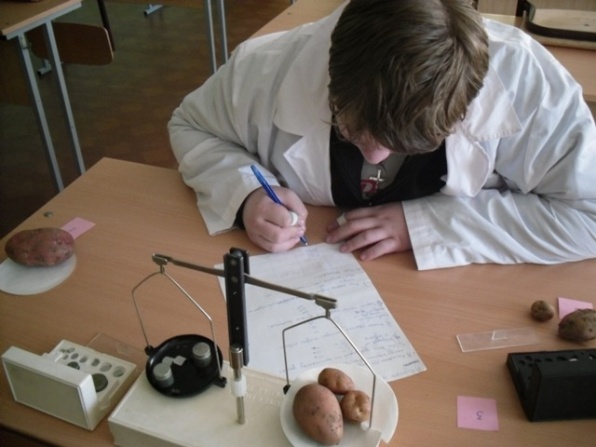 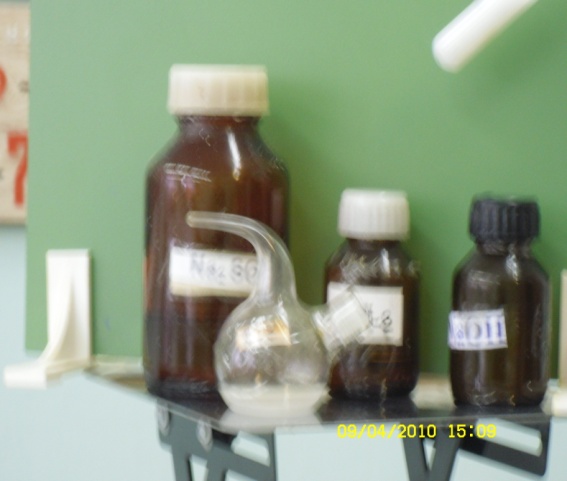 Исследователям  интересны работы  «на стыке наук»
Какие  проблемы  интересовали учащихся  Лицея?
Микробная обсемененность учебных и вспомогательных помещений МОУ «Гимназия №1 города Инты»;
Исследование состава и свойств нефти разных месторождений Тимано-Печорской нефтегазоносной провинции;
Исследование химического и физического состава почв разных районов города Инты;         
Влияние выхлопных газов автомобилей на экологию города и здоровье человека. Очистка газов от токсикантов; 
Очистка сточных вод города Инты - биологический, химический и экономический аспекты; 
Каждая из этих работ выполнена при поддержке родителей учеников!
И еще какие проблемы интересовали?
Влияние вида удобрений на урожайность картофеля сорта «Виза»; 
Кровь – биохимическая лаборатория организма человека. Исследование зависимости формулы крови от заболевания;
Проблема повышения уровня заболеваемости описторхозом в Интинском районе;
Исследование состава  и свойств  угля Интинского месторождения;
Загрязнение окружающей среды выбросами ТЭЦ и отходами ГОФ шахты «Интинская»;
  Возможности использования отходов ГОФ, ТЭЦ и                                                                                                                                                                                                                                                                                                                                                                                                                                                                                                        котельных для решения экологических и экономических проблем в условиях моногорода.
     И  эти работы выполнялись при участии родителей!
Презентация некоторых результатов исследовательской деятельности
Городская    конференция   «Эврика» 
 Олимпиада по школьному краеведению (город, республика, РФ)
  Всероссийская научно-методическая конференция «Университетская    гимназия»  (СПбГУ)
  Молодежная научно-практическая конференция «Интеграция» 
  Республиканский   интеллектуальный  марафон,    конференция 
  Всероссийский конкурс «Технологии повышения эффективности   на  производстве  и  в  жизни»  (Siemens) 
  Всероссийский конкурс научно-исследовательских работ     «Портфолио» (Первое сентября)
Наши достижения – общий труд учителя-родителей-ребят
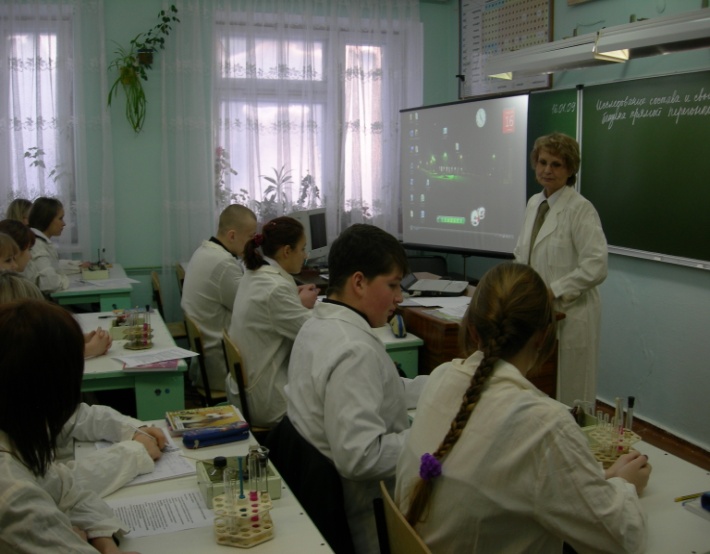 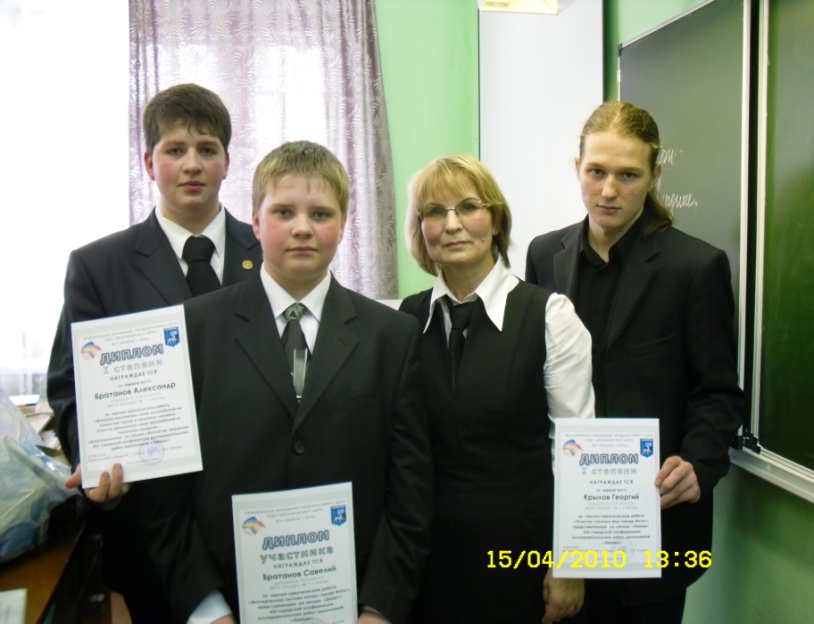 Теория  без практики мертва!
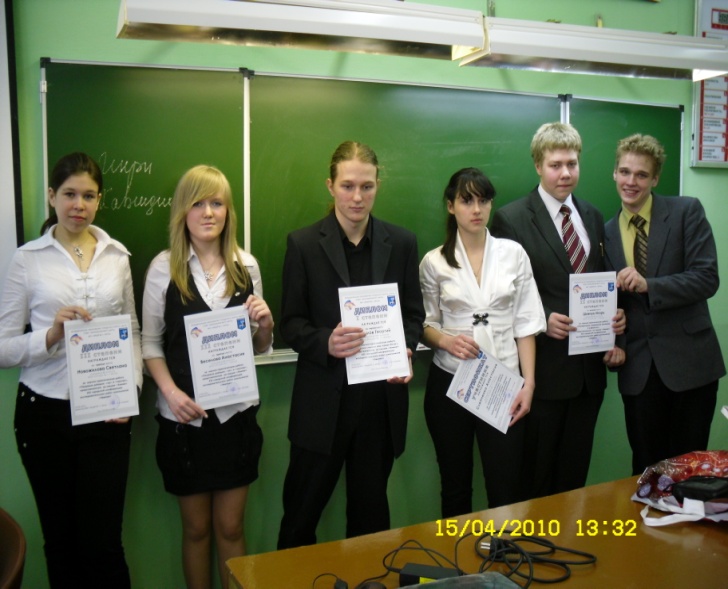 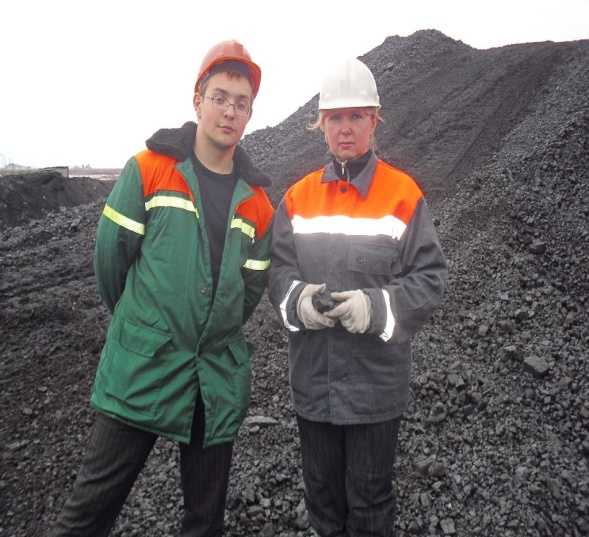